При нарушении Ваших прав следует обратиться:
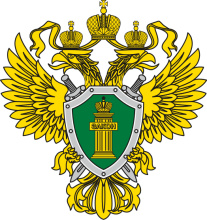 Статьей 57 Конституции Российской Федерации закреплена обязанность каждого платить законно установленные налоги и сборы.
Прокуратура Алтайского края

Почтовый адрес: 656068, г. Барнаул, ул. Партизанская, д. 71

Телефон: 8 (3852) 222-017

Телефон дежурного прокурора: +7 903 947 61 57

Интернет-приемная прокуратуры:

www.epp.genproc.gov.ru/web/proc_22/internrt-reception



Управление Федеральной налоговой службы по Алтайскому краю

Почтовый адрес: 656038, г. Барнаул, пр. Комсомольский, д. 118

Телефон: 8 (3852) 66-94-77

Официальный сайт: www.nalog.gov.ru
Прокуратура Алтайского края
Что нужно знать о налоговых мерах поддержки семьи
Льготы по налогам и сборам – это предоставляемые отдельным категориям налогоплательщиков и плательщиков сборов предусмотренные законодательством о налогах и сборах преимущества по сравнению с другими налогоплательщиками или плательщиками сборов, включая возможность не уплачивать налог или сбор либо уплачивать их в меньшем размере.

Виды льгот и налоговых преференций зависят от вида налога, по которому они применяются.
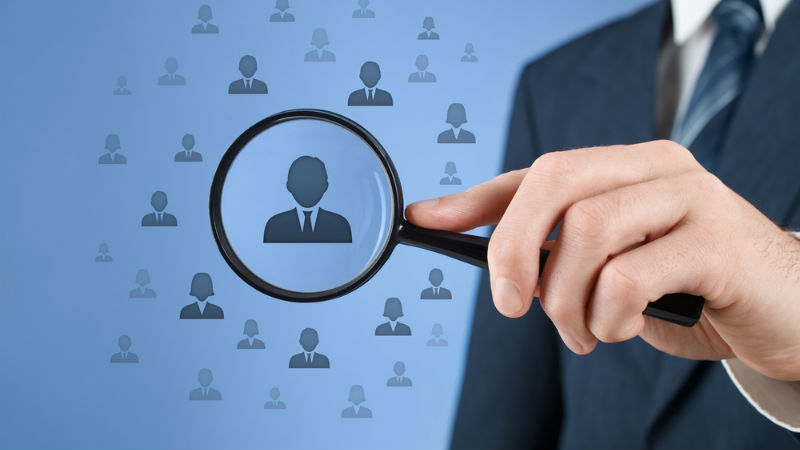 г. Барнаул
2024
Налоговые вычеты

Налоговые вычеты по НДФЛ позволяют налогоплательщику-физическому лицу уменьшить свой доход на определенную денежную сумму и соответственно с меньшей суммы уплатить налог в меньшем размере.
Все виды вычетов по НДФЛ перечислены в статьях 218 - 221 НК РФ:
1. стандартный на детей (от 1400 до 6000 руб. на каждого ребенка обоим родителям или в двойном размере единственному родителю);
2. социальный на лечение, обучение и фитнес (например, на обучение детей до 24 лет, подопечных до 18 лет – в размере фактически произведенных расходов, но не более 110 тыс. руб. на каждого ребенка в общей сумме на обоих родителей);
3. имущественный на приобретение жилья
4. стандартный вычет на себя инвалидам, участникам боевых действий и другим лицам, перечисленным в пп. 1, 2 п. 1 ст. 218 НК РФ.
Доходы, не облагаемые НДФЛ, перечислены в ст. 217 НК РФ. Среди них суточные в пределах норматива, пособия по беременности и родам, по уходу за ребенком, некоторые виды материальной помощи.
Статьей 217.1 НК РФ установлены особенности освобождения от налогообложения доходов от продажи объектов недвижимого имущества, в том числе, для родителей (усыновителей) не менее двух детей, не достигших возраста 18 лет (24 лет, если дети являются обучающимися по очной форме обучения в организациях, осуществляющих образовательную деятельность), или налогоплательщика, являющегося одним из указанных детей.
Льготы и преференции, установленные по отдельным видам налогов
Льготы по отдельным налогам и страховым взносам для мобилизованных, контрактников, добровольцев, членов их семей
Транспортный налог
Федеральное законодательство предусматривает льготы для многодетных семей, на которых зарегистрированы транспортные средства, имеющие место нахождения в федеральной территории «Сириус» (ст. 356.1 НК РФ).
На региональном уровне льготы установлены Законом Алтайского края от 10.10.2002 № 66-ЗС «О транспортном налоге на территории Алтайского края». Так на транспортные средства категории «Автомобили легковые с мощностью двигателя до 100 л.с. (до 73,55 кВт) включительно» устанавливается налоговая ставка в размере 0 рублей:
1. одному из родителей (приемных родителей, усыновителей, опекунов, попечителей) многодетной семьи, имеющей троих и более детей (усыновленных, находящихся под опекой (попечительством), приемных), в том числе достигших совершеннолетия;
2. одному из родителей (усыновителей, опекунов, попечителей), на обеспечении которых находятся дети-инвалиды;
3. детям до 18 лет, находящимся под опекой (попечительством), на которых зарегистрированы транспортные средства в соответствии с законодательством Российской Федерации;
4. членам семей погибших (умерших) ветеранов боевых действий, которым оказываются меры социальной поддержки в соответствии с Федеральным законом от 12.01.1995 № 5-ФЗ «О ветеранах».
Также указанные лица освобождаются от уплаты налога на транспортные средства по категориям «Мотоциклы и мотороллеры с мощностью двигателя до 35 л.с. (до 25,74 кВт) включительно», «Мотоциклы и мотороллеры отечественного производства и производства стран СНГ с мощностью двигателя свыше 35 л.с. до 45 л.с. (свыше 25,74 кВт до 33,1 кВт) включительно» и «Катера, моторные лодки и другие водные транспортные средства с мощностью двигателя до 100 л.с. (до 73,55 кВт) включительно».
Указанные льготы применяются в отношении одной единицы транспортного средства по выбору лица, на которое оно зарегистрировано в соответствии с законодательством Российской Федерации.
Не облагаются НДФЛ следующие виды доходов, полученных мобилизованными лицами или членами их семей (при соблюдении установленных законодательством условий):
1. доходы в виде денег (иного имущества), полученные безвозмездно в связи с прохождением военной службы по мобилизации (п. 93 ст. 217 НК РФ) (например, выплата работодателем ребенку мобилизованного средств для сбора в школу). Исключение: единовременное денежное поощрение, выплачиваемое по Указу Президента РФ от 25.07.2006 № 765 при награждении госнаградами, установленными Указом Президента РФ от 07.09.2010 № 1099, военнослужащим, поименованным в п. 93 ст. 217 НК РФ; безвозмездное выполнение работ (оказание услуг, передачу имущественных прав);
2. доходы, полученные из-за прекращения обязательства по кредитному договору (договору займа) в случае гибели (смерти) мобилизованного при выполнении задач в период проведения СВО или позднее, но вследствие увечья или заболевания, полученных при выполнении указанных задач, а также в случаях, когда мобилизованный в установленном порядке признан умершим или инвалидом I группы (распространяется на совершеннолетних детей, родителей или усыновителей мобилизованного, участвующих в обязательстве по договору на его стороне (п. 62.3 ст. 217 НК РФ, п. п. 1, 4 ч. 1 ст. 1, ч. 1, 2 ст. 2 Федерального закона от 07.10.2022 № 377-ФЗ);
3. доходы членов семей мобилизованных, погибших при выполнении задач в ходе СВО, безвозмездно полученные в связи с указанным событием (п. 46 ст. 217 НК РФ, п. 93 ст. 217 НК РФ).
Такие же льготы распространяются на аналогичные доходы добровольцев, лиц, проходящих военную службу по контракту, указанному в п. 7 ст. 38 Федерального закона от 28.03.1998 № 53-ФЗ, членов семей тех и других.
Земельный налог
Согласно п. 5 ст. 391 НК РФ налоговая база по земельному налогу уменьшается на величину кадастровой стоимости 600 кв. метров площади земельного участка, находящегося в собственности физического лица, имеющего трех и более несовершеннолетних детей.
Налоговый вычет предоставляется в отношении одного земельного участка. При наличии в собственности налогоплательщика, имеющего право на налоговый вычет, нескольких земельных участков он вправе представить в любой налоговый орган уведомление о земельном участке, в отношении которого будет применен налоговый вычет.